Protein synthesis
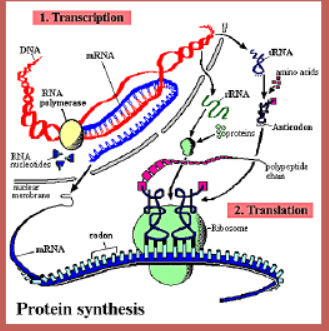 Making proteins
Review DNA and its concepts in a beat…
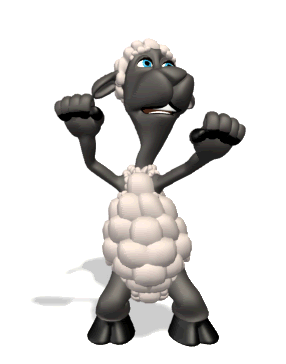 DNA Song
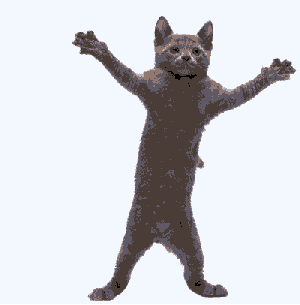 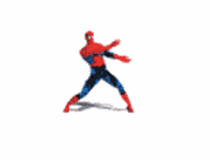 Introduction to Protein Synthesis
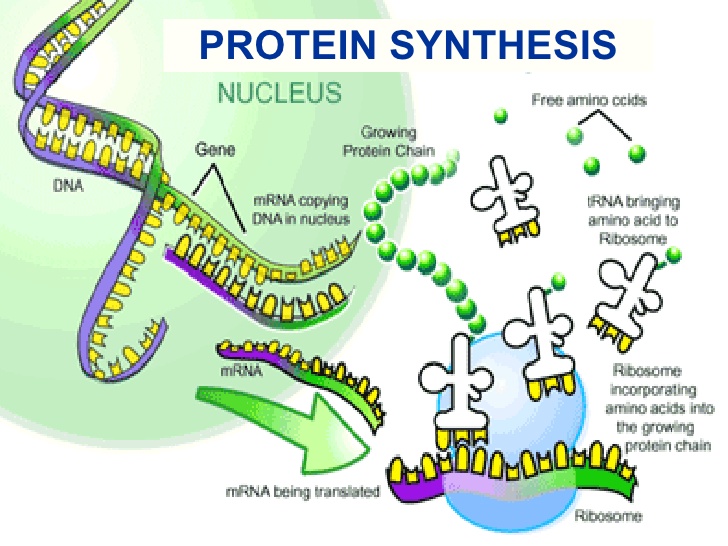 Why do we need proteins?
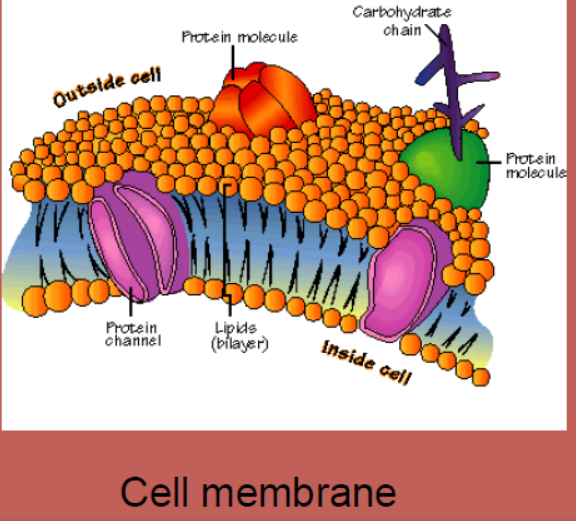 1. Cell Structure
Cell= 80% protein
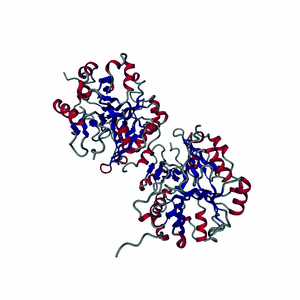 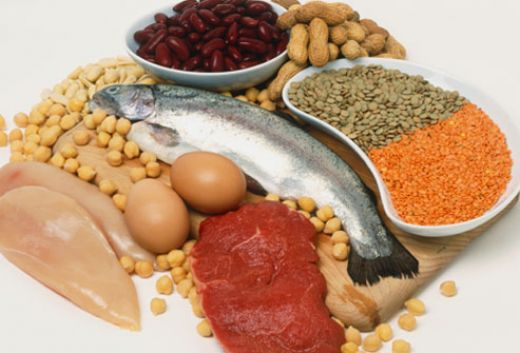 Why do we need proteins?
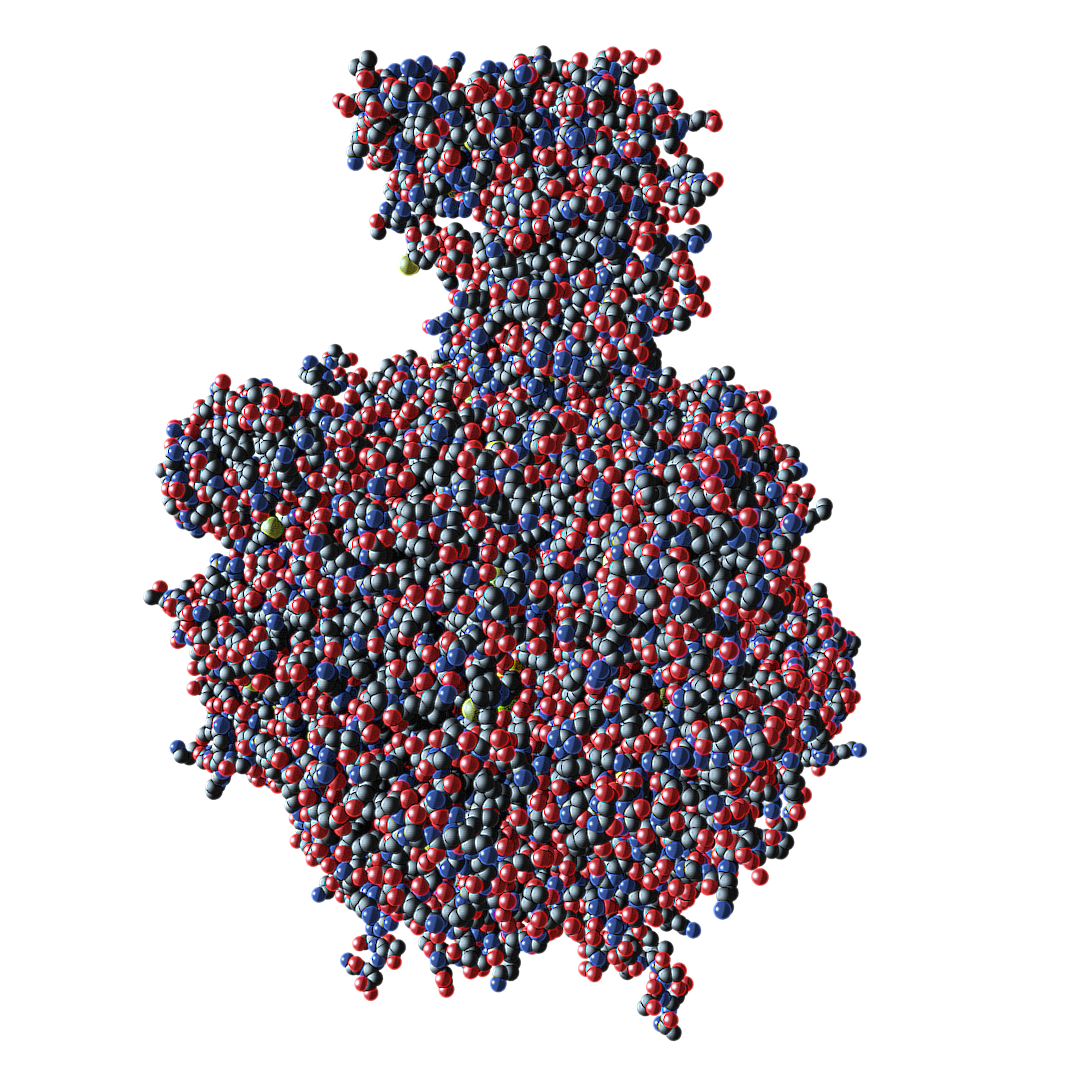 2. Cell processes
Hormones (signals)
Enzymes (speed up reactions)
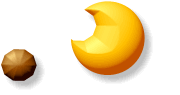 Why do we need proteins?
3. membrane channels (remember transport)





4. Neurotransmitters (carry nerve/brain messages)
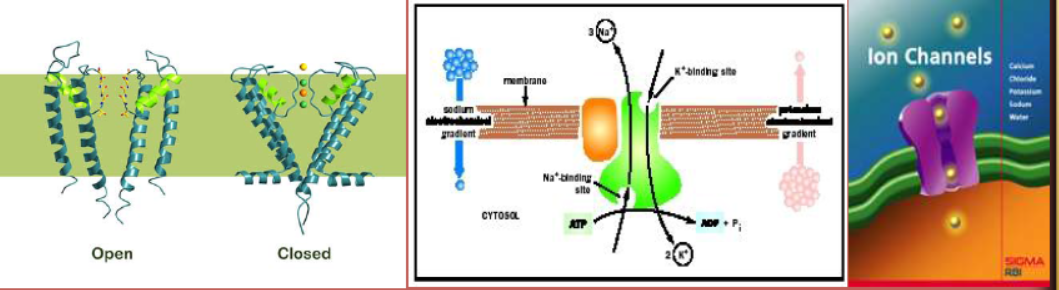 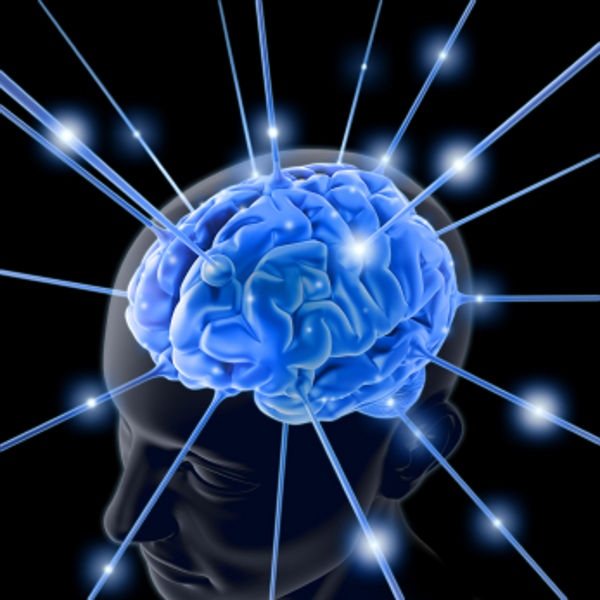 Rna vs. dna
Dna in Protein Synthesis
Template for making mRNA during transcription
*Handout
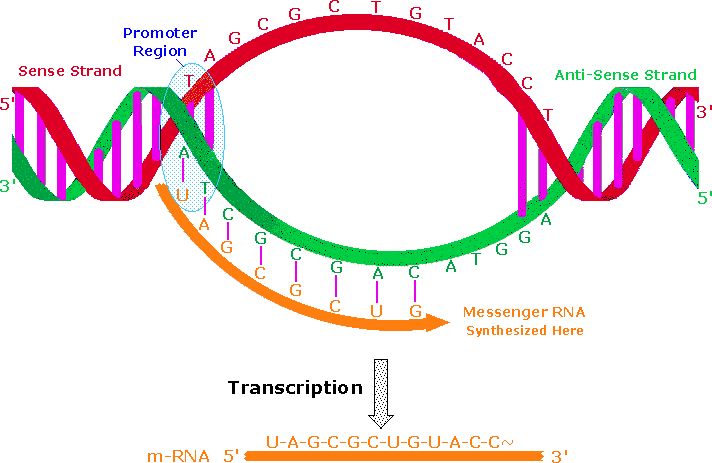 RnA
A. mRNA = messenger RNA
Makes and takes copy of DNA to cytoplasm
B. tRNA = transfer RNA
Matches w/ mRNA on ribosome
Carries amino acid (AA) to protein chain
C. rRNA = ribosomal RNA
Part of ribosome
Reads mRNA
Directs tRNA
*Handout
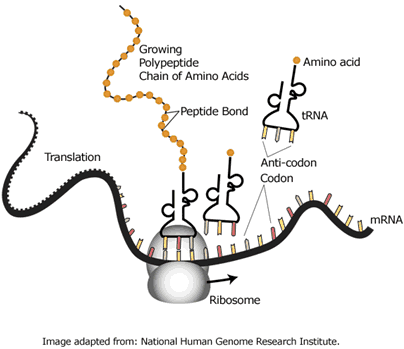 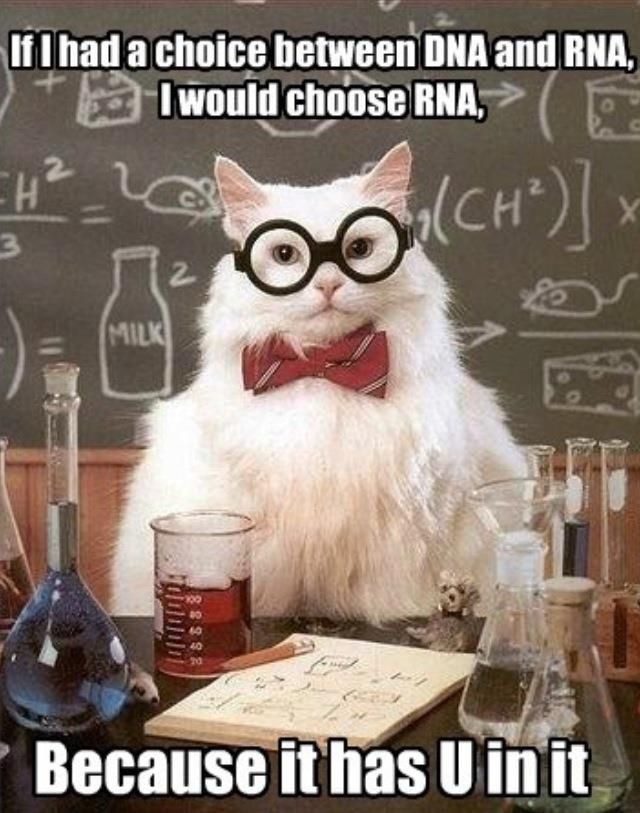 Ribosome
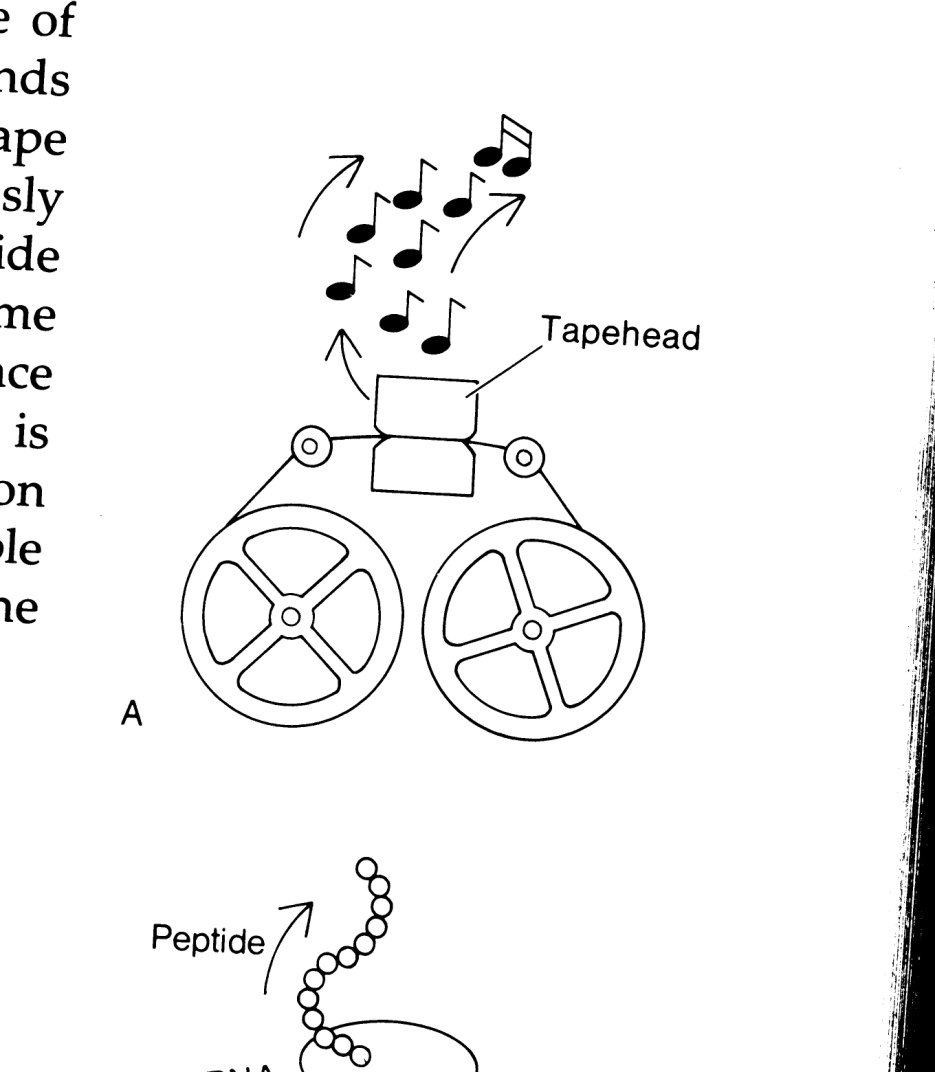 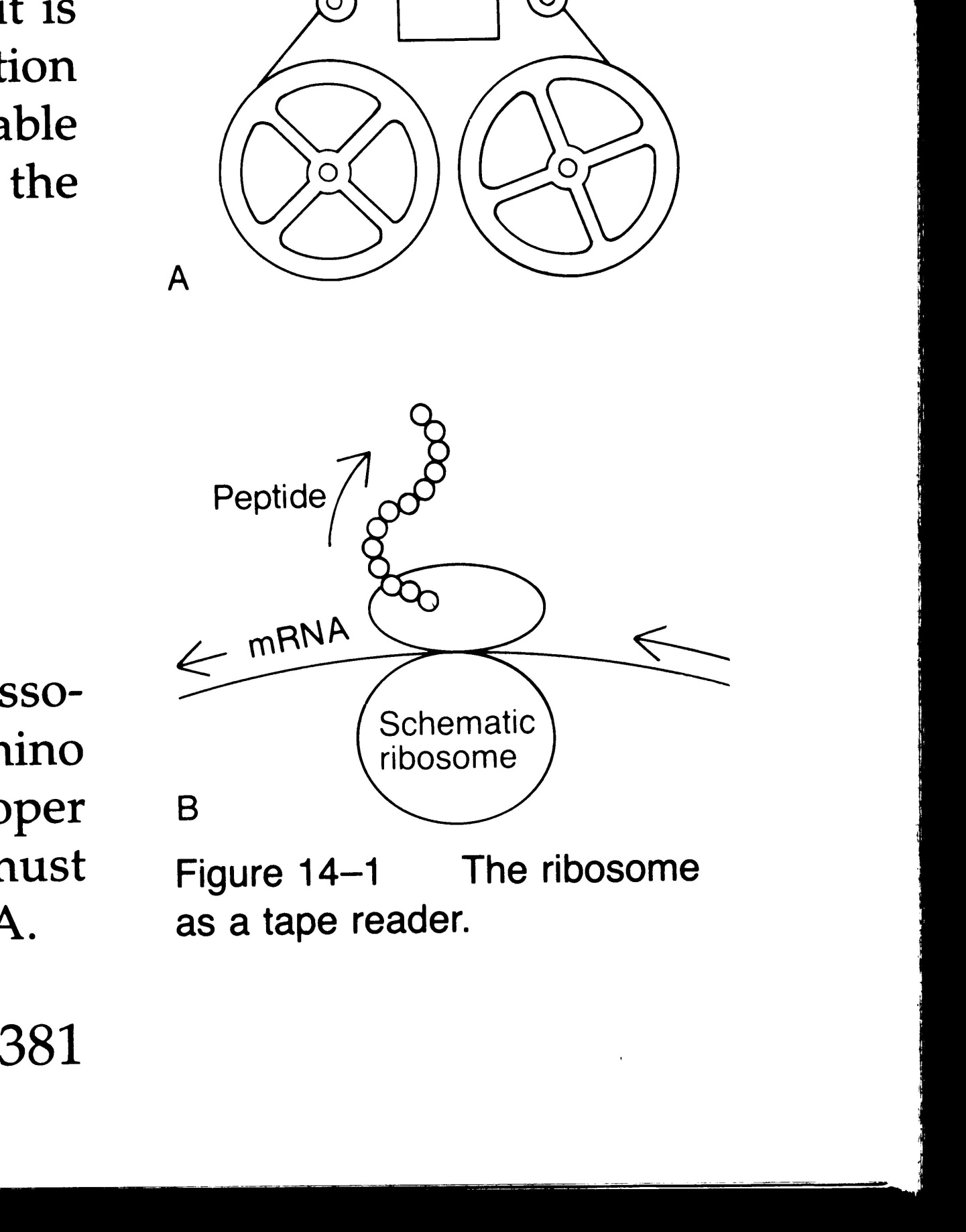 rRNA 
Reads mRNA
Directs tRNA
Creates peptide bonds b/w AAs (makes polypeptide chain)
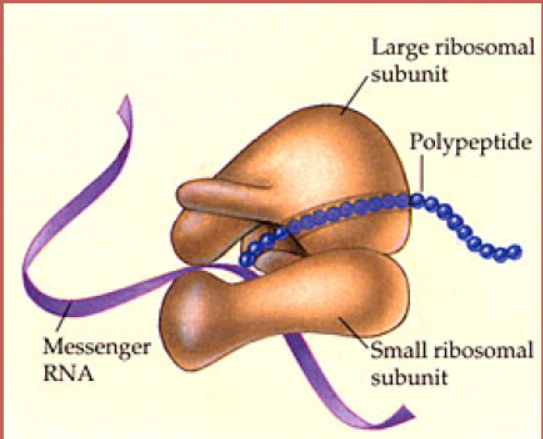 Amino Acids (AA)
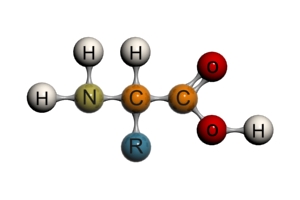 Building blocks of proteins
(20 AA essential)
Protein = AA chain
A bunch of amino acids = polypeptide chain
ORDER MATTERS!
AA order determines f(x) of protein
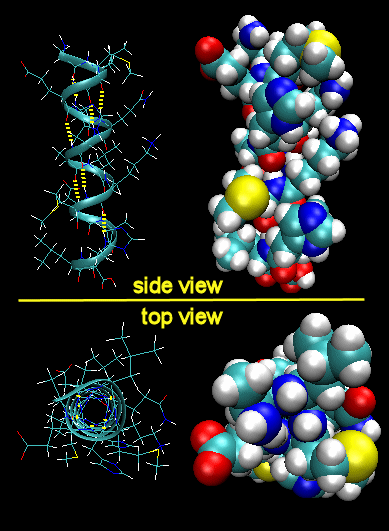 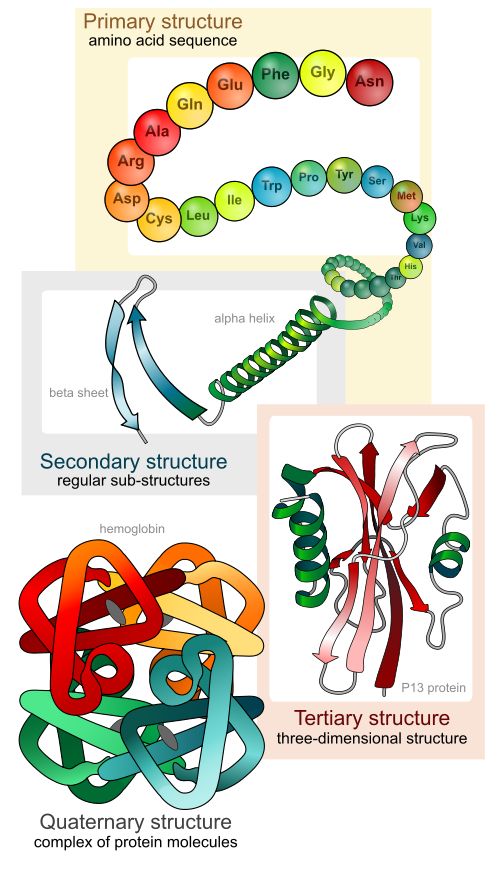 Vocab Handout
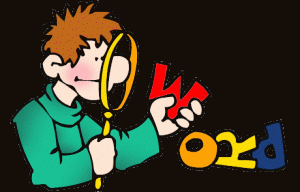 Amboea Sisters explain Protein Synthesis
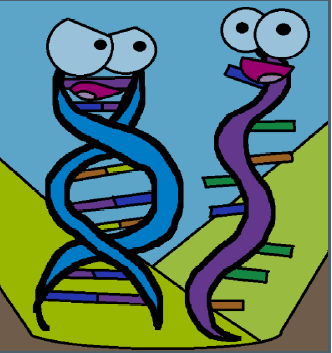 Handout Notes
Steps of Protein Synthesis
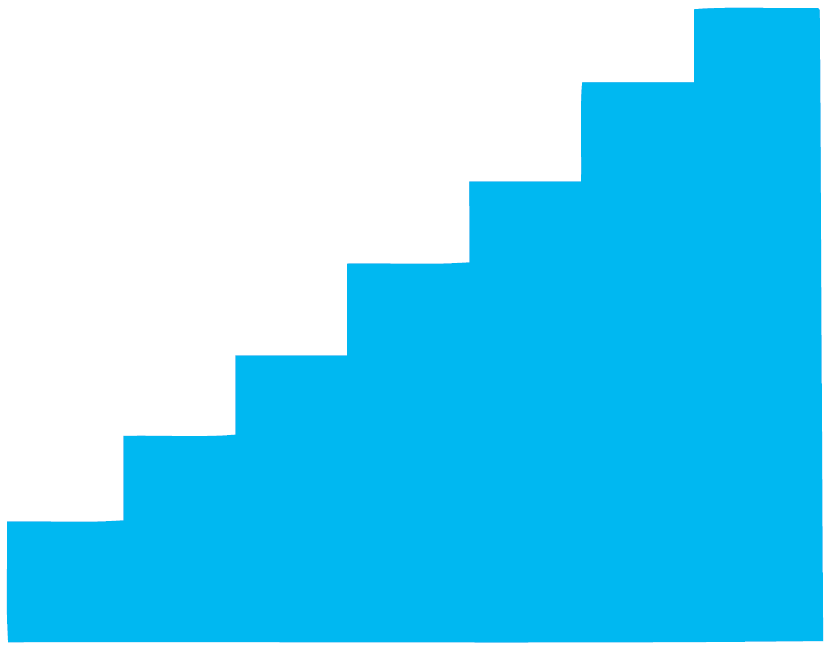 1. Transcription (writing the “message”)
DNA  mRNA
Messenger carries code to cytoplasm
animation of transcription
mRNA leaves nucleus
2. Translation (reading the “message”)
mRNA  tRNA  protein (AA chain)
Message translated into a protein
translation animation
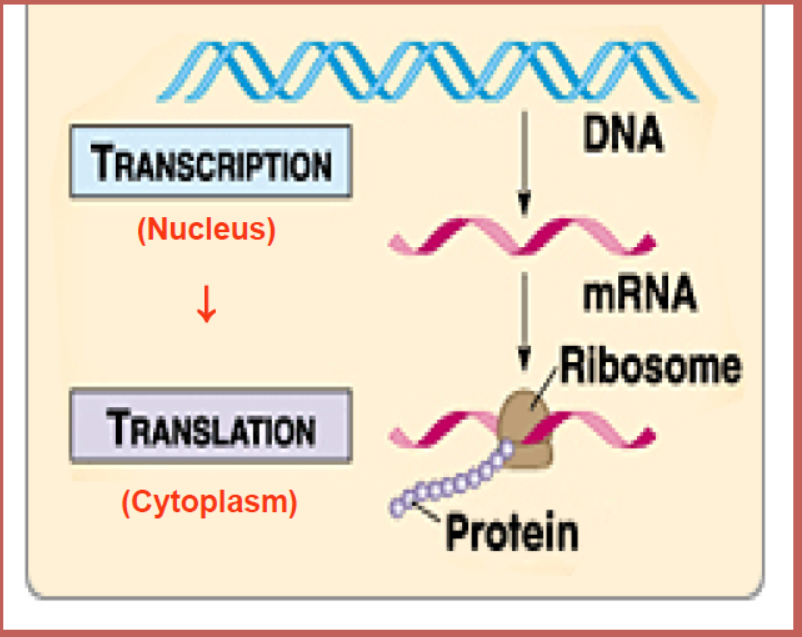 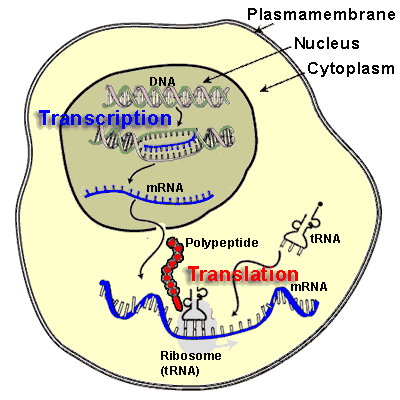 Transcription
DNA  mRNA
1. location: nucleus
2. Steps
A. enzyme binds to DNA, unzips it
B. mRNA copy of gene made from DNA template
* U replaces T in RNA
Transcription
3 DNA nucleotides (triplet)
mRNA codons
Handout
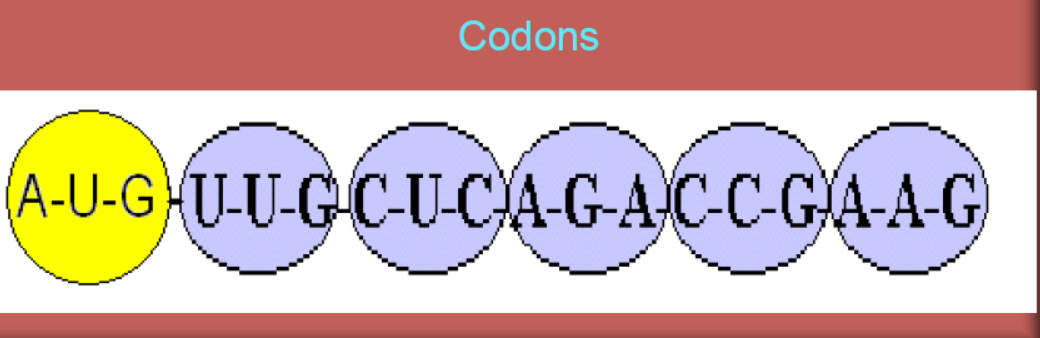 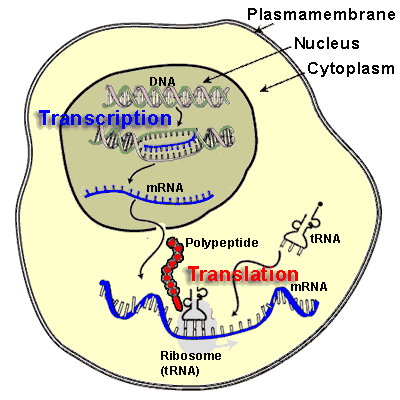 translation
mRNA  tRNA  protein (AA chain/polypeptide)
Location: cytoplasm
(first codon in mRNA is the start codon AUG)
Steps of translation
1. mRNA moves to cytoplasm, binds to ribosome
2. tRNA anticodon UAC brings AA (methionine) to mRNA codon on ribosome
3. ribosome moves down mRNA to next codon
4. tRNA anticodon brings and attaches next AA with pepide bond
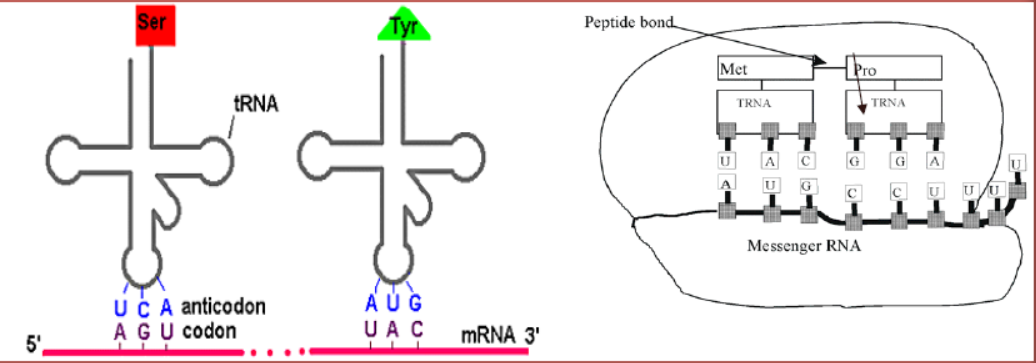 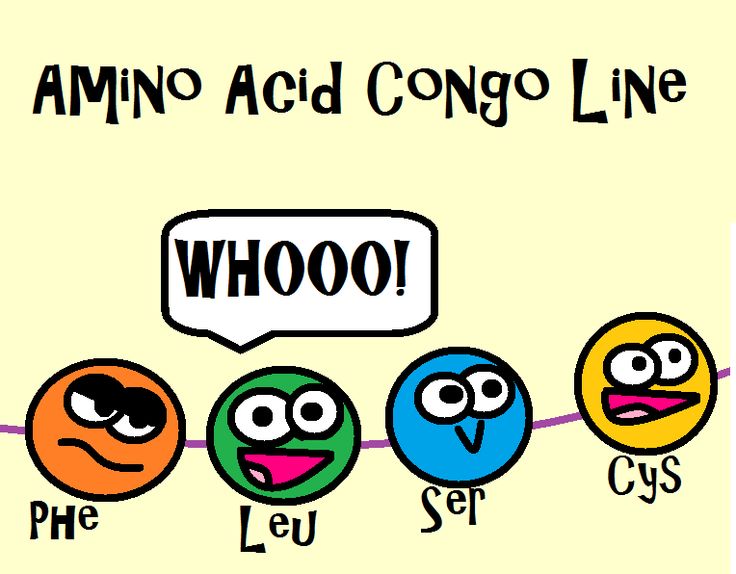 5. tRNA leaves ribosome once AA attached
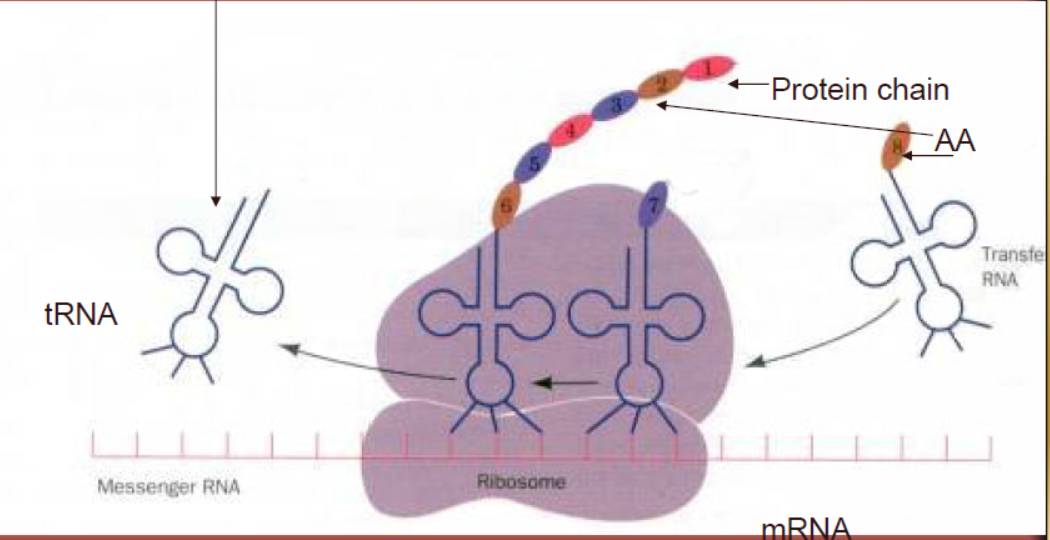 6. steps 1-5 repeated, adding AAs until stop codon* signals end of protein
7. polypeptide chain released from ribosome 
translation animation
animation 2
animation 3

* UAG, UAA, UGA

Animation
Handout
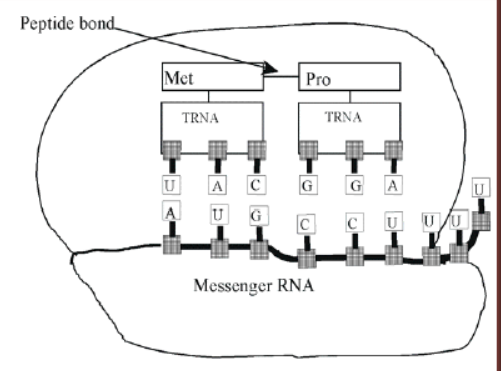 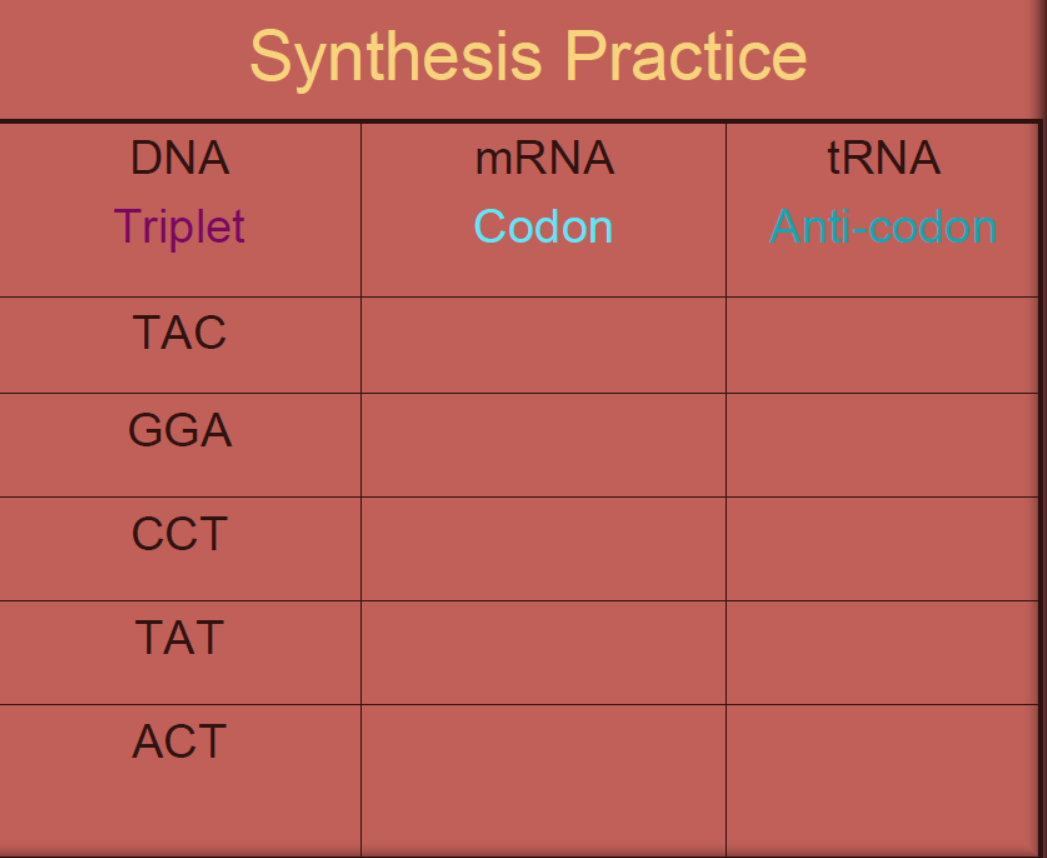 Let’s translation a try:
Codon chart/wheel
DNA song
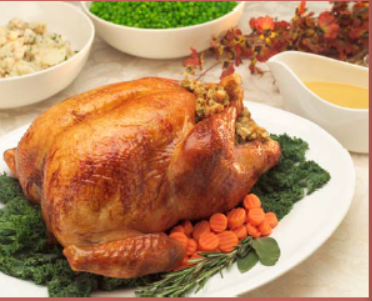 Amino Acid fun!
DNA  triplet:  ACC
mRNA codon: UGG
tRNA anti-codon: ACC
Amino Acid: tryptophan
Why should know this? 
Tryptophan is in TURKEY-makes you sleepy
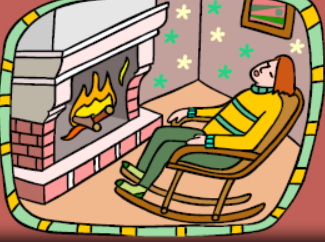 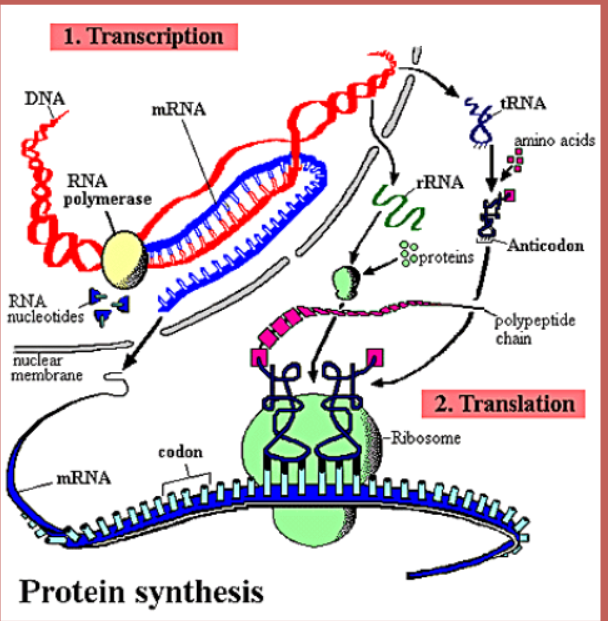 Transcribe and Translate your DNA name into a protein
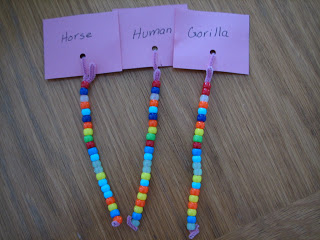